Careers and Skills Match
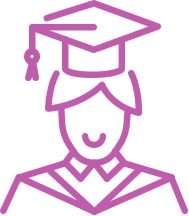 Objective: You will learn about information to help you identify careers that are a good match for your skills and strengths.
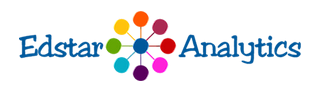 Careers and Skills Match
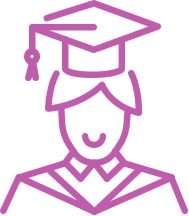 What we will do:  
Take the pre-test so that you will know what you should learn from this lesson.
Go to http://aspirations.sparc37.com/  and click on the Pathways icon. 
Click on the “Skills Matcher” link and take the Skills Matcher Survey.
-- Answer the survey questions as best you can.
Explore the list of careers provided after the test.
-- Use the filter at the top to sort by education level needed, growth potential, and salaries.
Identify 5 of the careers that you find interesting.
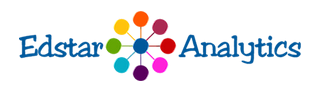 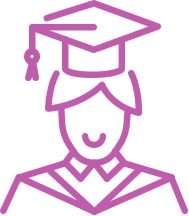 Careers and Skills Match
Discussion: Take the time to discuss what you have learned with your peers. Discuss careers that interest you and share a career that you did not know matched your skill set.
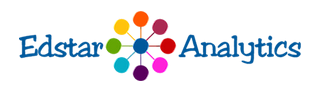 Careers and Skills Match
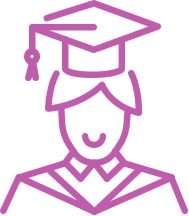 Demonstrate your learning:  Complete the post-test on which you will list five careers that match your skill set.
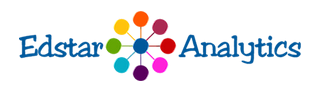